DEI:  What Is It and Why All the Fuss?
September 30, 2021
Dr. Belle S. Wheelan, President
Southern Association of Colleges and Schools 
Commission on Colleges
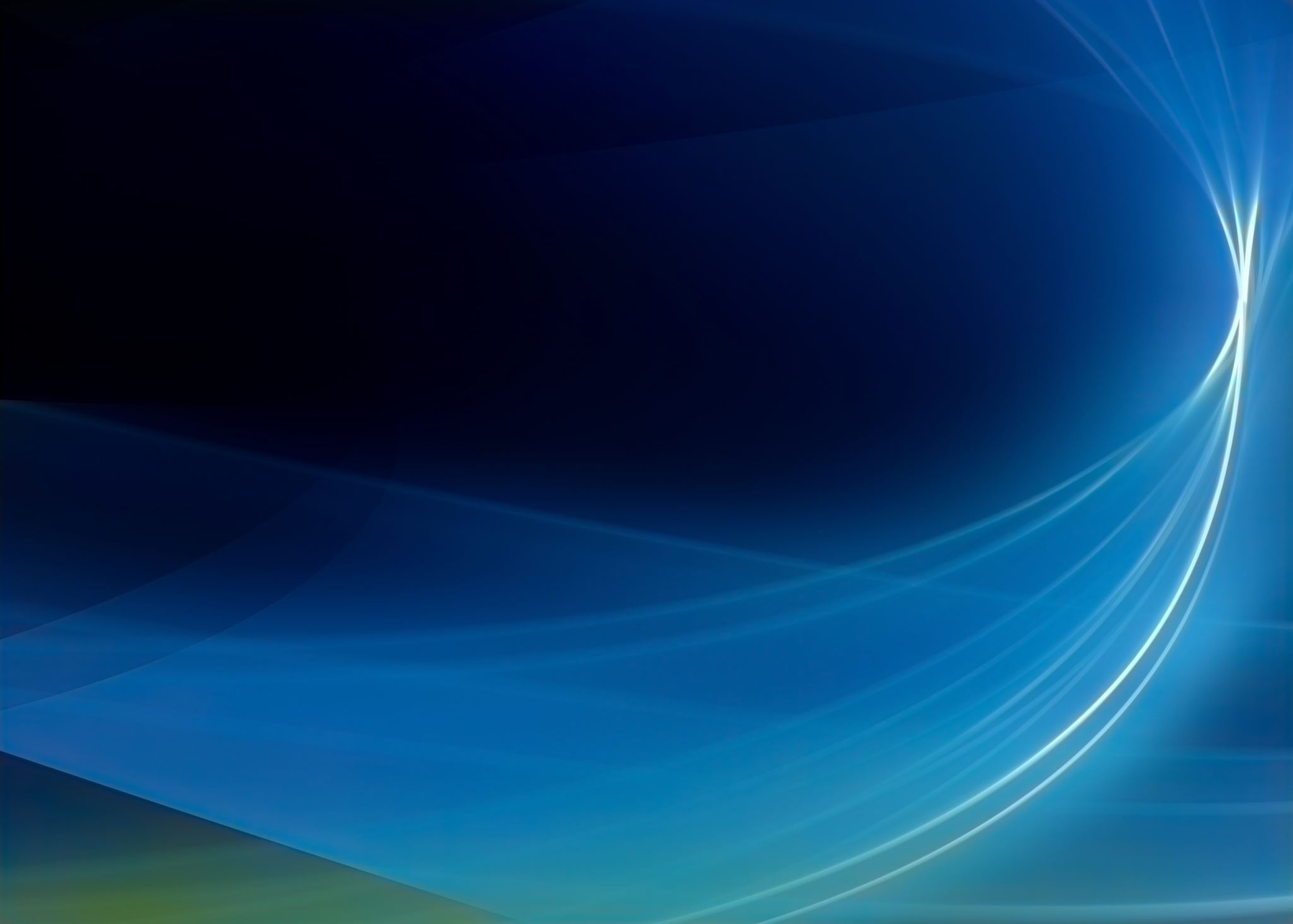 Definitions
Diversity vs. Inclusion
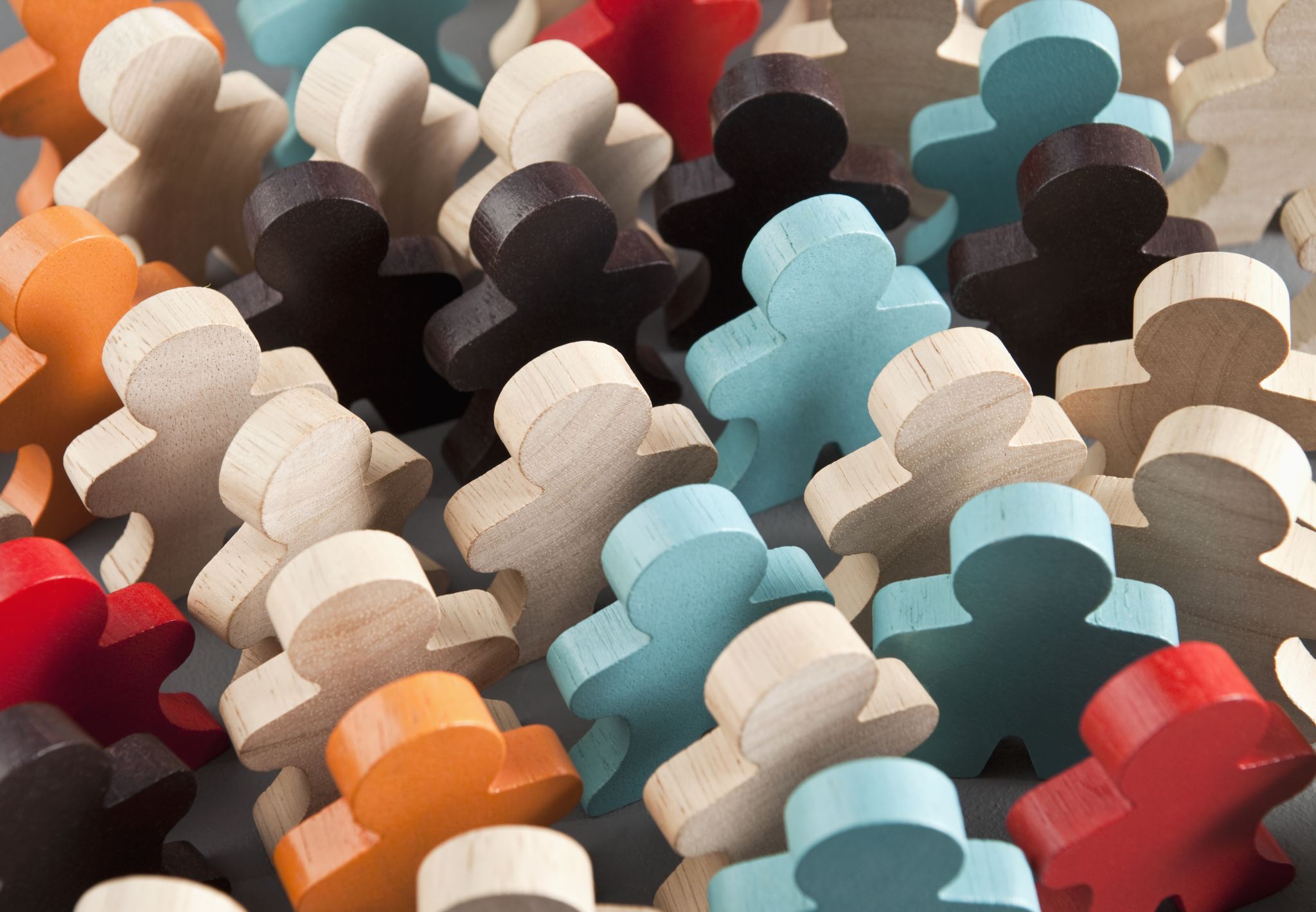 Benefits of Diversity
Benefits of a diverse organization
Challenges of a diverse organization
Why All the Fuss?
Changing Demographics
Most institutions of higher education have a majority female population. 

Browning of America has begun.
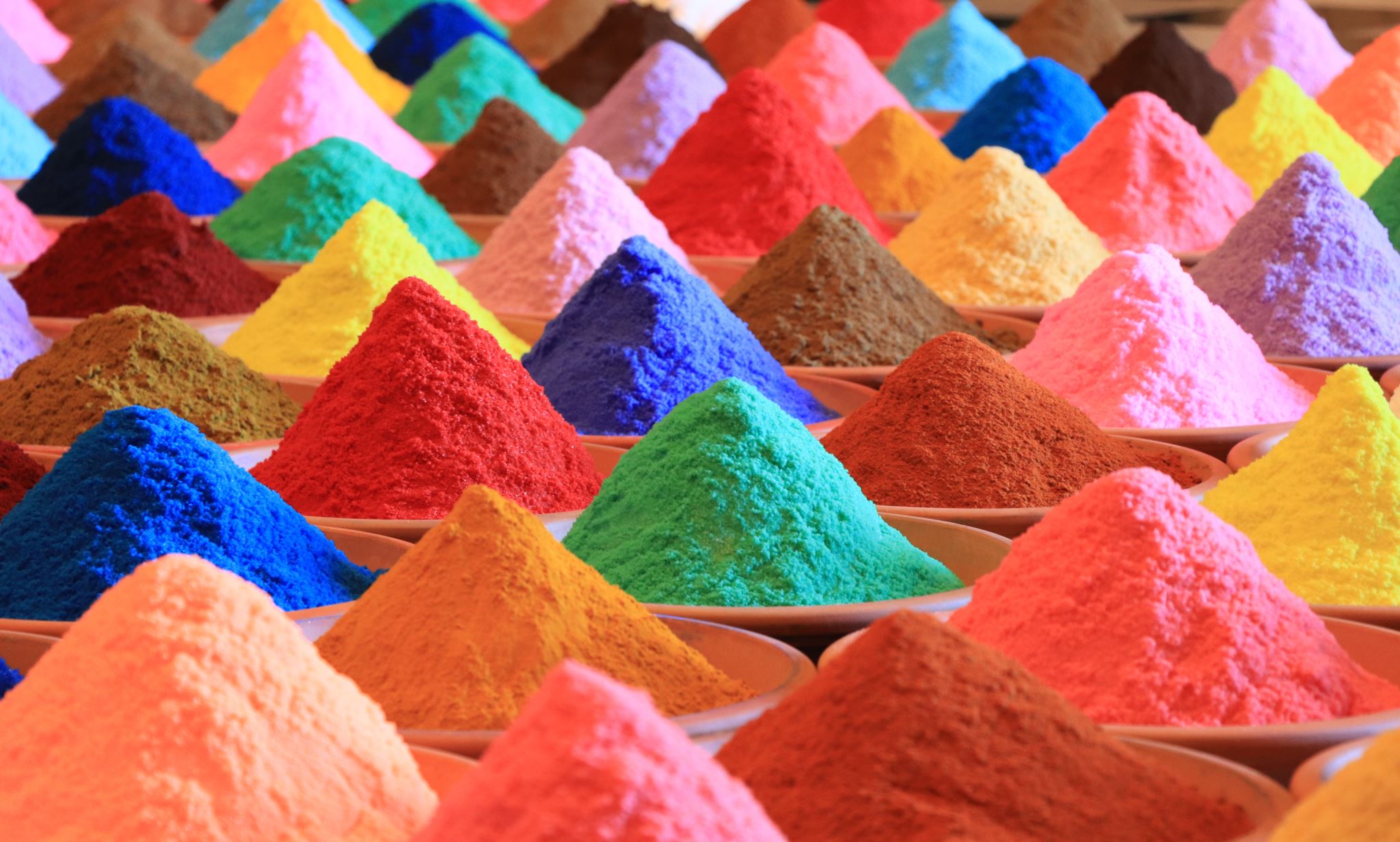 What Can We Do to Achieve Our DEI Goals?
Creating the Environment
Questions